2020 EZnetsuranceMedicare Launch
Preparation for the new Medicare selling year.
Selling with Compliance
With 10,000 people entering Medicare EVERY DAY, there is major opportunity for agents looking to go to the next level. Compliance will be the key to everyone's success.
2
Medicare Sales Process
We follow a compliant sales process to ensure our customers are fully aware of the coverage they obtain.
How to identify the products the customer would like to review on call intro (Scope Of Appointment)
The process of presenting the mandatory benefits as they would apply to your customers needs.
What items does the beneficiary need to have available when enrolling?
The process on when a beneficiary is ready to enroll. What Items must take place.
Compliance statements that are mandatory on every call.
How to verify your plan was submitted properly
3
Scope of Appointment
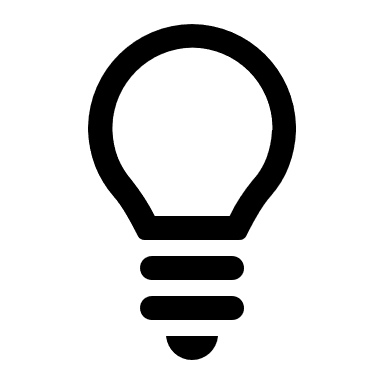 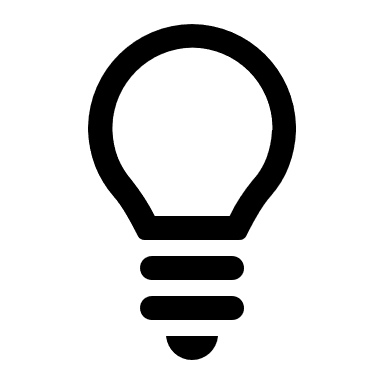 Mandatory on ALL Submitted sales for credit
A scope of appointment verify’s that you and the client are on the same page as to what plans you will be presenting.
The first thing you need to do when a lead is transferred, is say-

 “ Hello _______ I understand you would like information on Supplemental, Advantage or prescription drug plans?”

Once the client responds with a “yes”, you have completed the scope to allow you to talk about these items. Once you dive further into your call it is important to identify early which of these items fit the customer, to avoid confusion.
During AEP Most customers will be looking for Medicare Advantage plans, which include part D prescription drugs, however some may be in their initial enrollment period (aging into medicare), and a supplement may be more suitable.
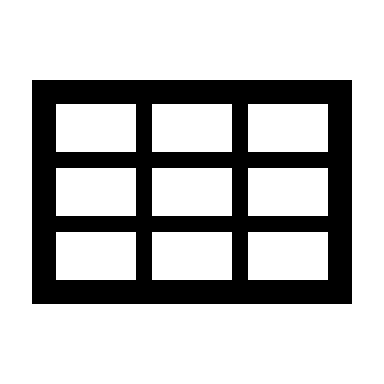 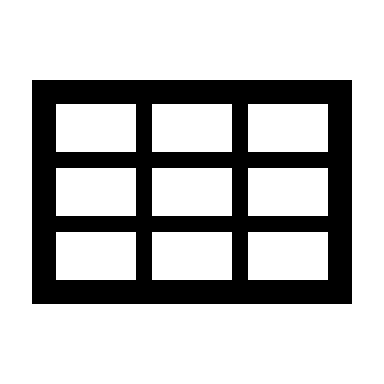 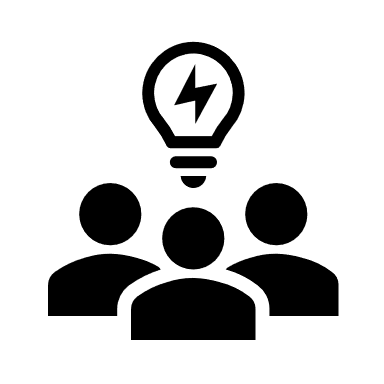 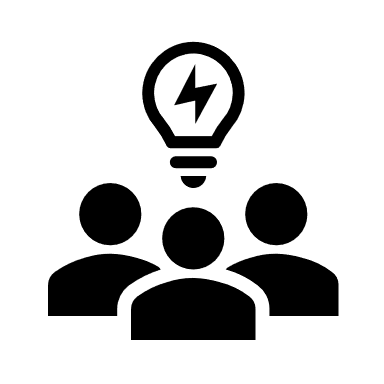 4
Presentation Process
Here is the blueprint for navigating the technology and presenting the benefits that you must go over on every call.
Verify that your customer wants to review Medicare Advantage Plans. Remember, many seniors may think that an advantage plan is a supplement, so it is important to ask if they are looking into plans that INCLUDE Medical Benefits and Prescription drugs.
You should already be logged into your Anthem account at- https://mproducer.anthem.com/mproducer/public/login
Next, you will select best HMO plan offered in the area that fits their needs. Sometimes a customer may wish to be covered outside of an HMO network, in this case look for a PPO plan that INCLUDES a PDP plan to present. Please note that there are MA PPO plans that do NOT include PDP.
On the screen of the plan you select, you will se a link to “Benefit Summary”  underneath the name of the plan. Click on the PDF and this will be what you will present your customer. See page with explanation on each item to present and how to do it so the customer understands.
If the customer is ready to enroll into the plan, you will click the “Apply” button on the right-hand side of you screen to begin the enrollment.
Prior to the application page, you will see a pop up to see if you would like to enroll into optional supplemental benefits, such as dental or vision. If the customer wishes to enroll into one, you may select an option at this time. Otherwise you will click “Select Agent”. 
To receive proper commissions you must ALWAYS select “Premier Senior Marketing Inc” as the Parent Agency AND AS the “Paid Agency”. You will select yourself as the Writing Agent.
5
Presentation Process cont.
As stated on the previous page we will go over the categories of each section on the presentation pdf that are necessary to know.
Must state the name of the plan you are presenting, i.e. “Anthem Mediblue Essential HMO”
Must state that the customer needs to be enrolled in Original Medicare Parts A and AND B.
Must go over what their monthly premium is for the plan. If the plan is $0, you will say “This plan cost $0 per month”, you should also mention that they will continue to pay their Part B Medicare premium.
Advantage plans will not have a “Deductible” for the customers to meet prior to receiving their benefits, however their Part D prescription drug plan may require a deductible prior to having their cost share once the deductible is met.
While there is no “Deductible”, there is a “Maximum out of pocket” that they are limited to, which includes copays for Dr visits, daily hospital, Specialist copays, Surgical copays, etc. All of these will go towards their maximum out of pocket, which you must tell your customer.
Must state the inpatient Daily hospital copay and how many days it applies.
Outpatient Surgical copay or co-insurance if customer needs a surgery that will be less than 1 day.
Dr. Copay and Specialist copay for visits
Be able to explain preventive care benefits, whats included in “Preventive Care” and what they will pay.
Emergency copay and Urgent Care Copay
Diagnostic service costs such as CAT scans or MRI
Diagnostic costs for lab and xray and what customers will pay depending on where procedure was performed. Bigger the Box, the higher the cost.
Additional Services that MAY come with the plan, such as Dental, Hearing Services, Vision, etc.
Ambulance Copay
Silver Sneakers
Rx Coverage in the plan, and the 4 stages of costs associated.
6
To Enroll you must have your Medicare card handy
OLD CARD
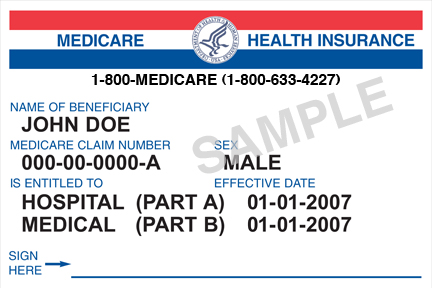 Unless a medical power of attorney is necessary, the customer only needs to have their Medicare card ready, to begin their application.
NEW CARD
In 2018 All Medicare beneficiaries received new Medicare cards and new Medicare numbers. Their old numbers used to include their SSN, however the new numbers do not. Make sure your customer is using their current Medicare number, failure to do so, will result in a NON Commission payout.
7
Compliant Enrollments
When a customer is ready to enroll, you must make sure you are in compliance. Here are some things that must take place when doing an enrollment
If the customer was a call in from a lead vendor, and you have properly scoped your sale, you may begin an enrollment by clicking “apply” on the right side of your quote screen.
If you called your customer outbound, as such in a callback, and they decide on the call that they would like to enroll, you must have the customer call you back as an inbound call, on your “recorded line”. Let them know to mention that they would like to go over the type of plan you intend to sell, in the beginning of the call. That would be considered a proper telephonic scope of appointment.
While you are going through your application, you may see places where you must read, verbatim, statements as they pertain to the plan.
HMO plans require that you select a primary care physician when enrolling your customer, if you feel a dr. may be an issue for a client who is enrolling at the beginning of your presentation, go ahead and use the physician finder early to verify a dr. Either way, you will add the physician during the application submission.
After submitting the enrollment, you must prepare your client for an Outbound enrollment Verification call which will take place within 10-15 days after submission. On the call Anthem will verify their intent to enroll and make sure they understand their plan.
When a customer has any specific questions regarding their medications, you must use the Rx tool in Mproducer to verify their copay amount and formulary tier.
8
Commissions And Bonus For AEP (7 weeks only)
9
May the force be with you